COVID Scoping Ruling
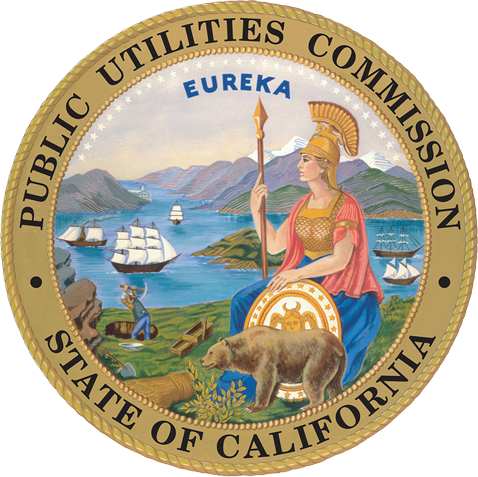 Nils B. StrindbergCalifornia Public Utilities Commission
August 5, 2020
1
Background
Scoping Ruling recognizes the unprecedent impact of COVID on not only our Public Health, but also the impact on the Energy Efficiency Industry in California

As a result the Scoping Ruling set a new schedule for when the CPUC will address the outstanding items to close out the current EE Proceeding, including:
ABALs for 2021 and the refiling of new business plans
Potential and Goals Updates
The NRDC motion, which includes the CAEECC proposed reforms to the Rolling Portfolio filing processes
Other issues may also be addressed
2
Contents of July 3, 2020 COVID Ruling
All EE Program Administrators are required to file new Business Plans by September 2021 because of the COVID-19. (PG&E and SCE planned BP filings will be delayed until 9/2021 to be aligned with other PAs.)
2021 Annual Budget Advice Letters should make reasonable forecasts for energy savings and spending, given the unknowns due to the pandemic
For 2022 and beyond, the CPUC’s Potential and Goals Study update and decision will be scoped to consider the impacts of COVID
The CPUC will issue a Guidance Decision on the NRDC motion, which included the  CAEECC proposed reforms to the Rolling Portfolio filing processes
3
Proposed Schedule (Part 1)
4
Proposed Schedule (Part 2)
5
Questions
Nils B. Strindberg – nils.stindberg@cpuc.ca.gov
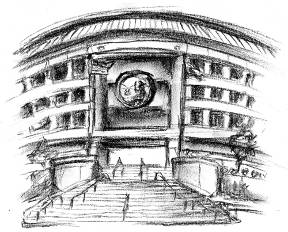 6